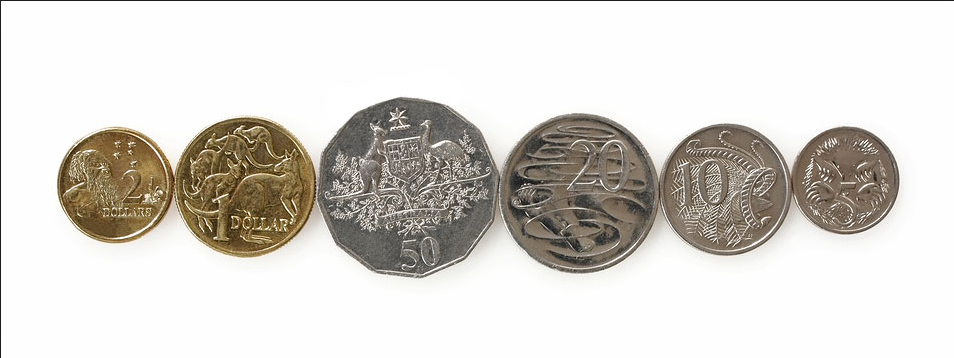 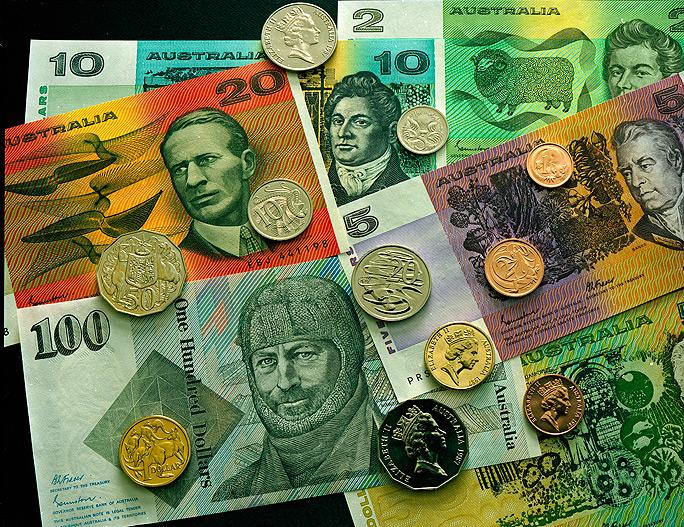 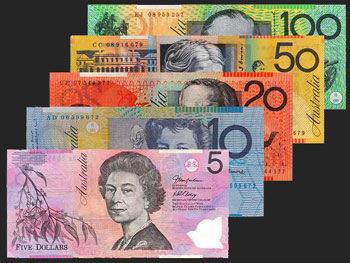 Money
Very Old Currency
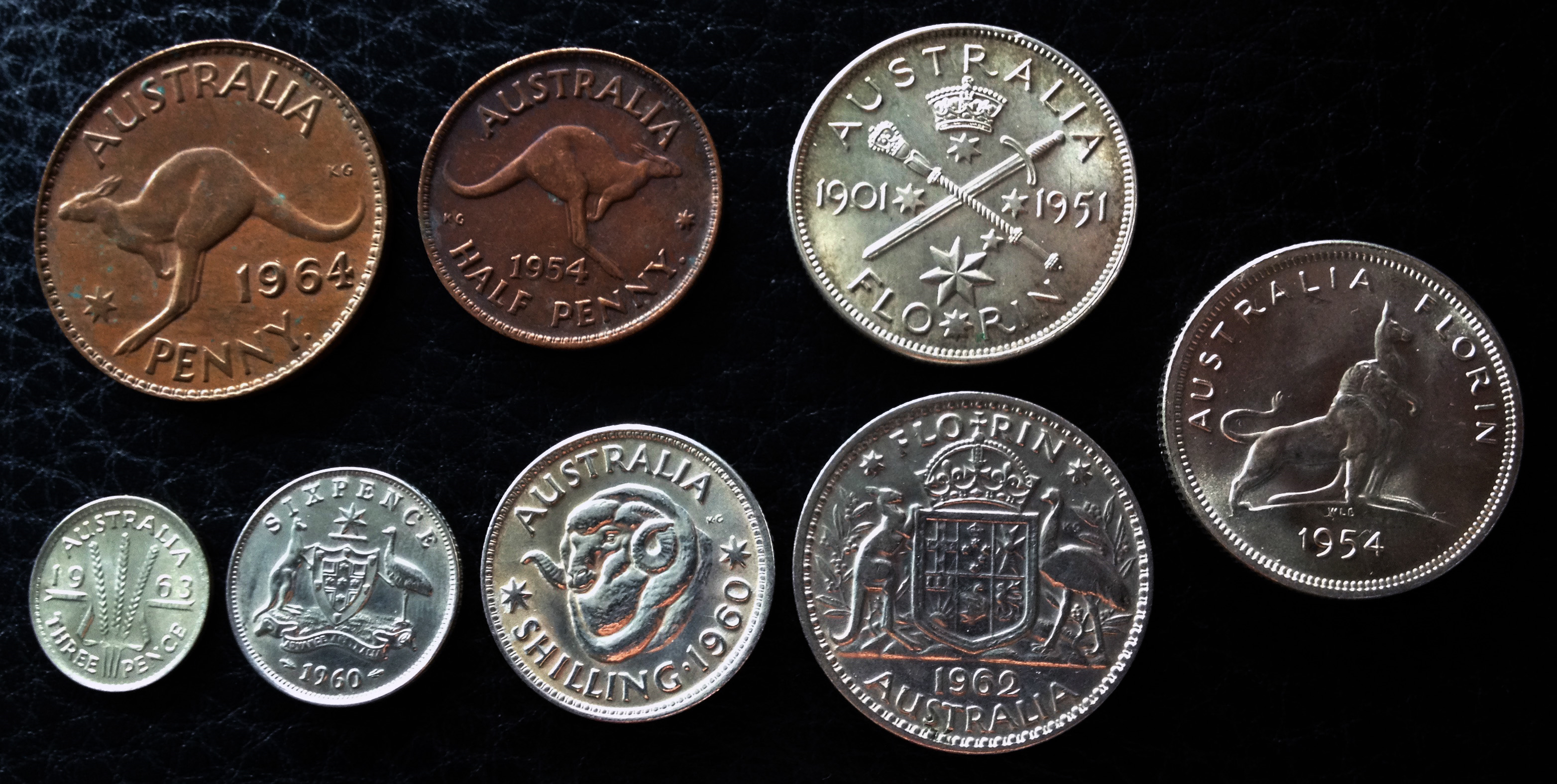 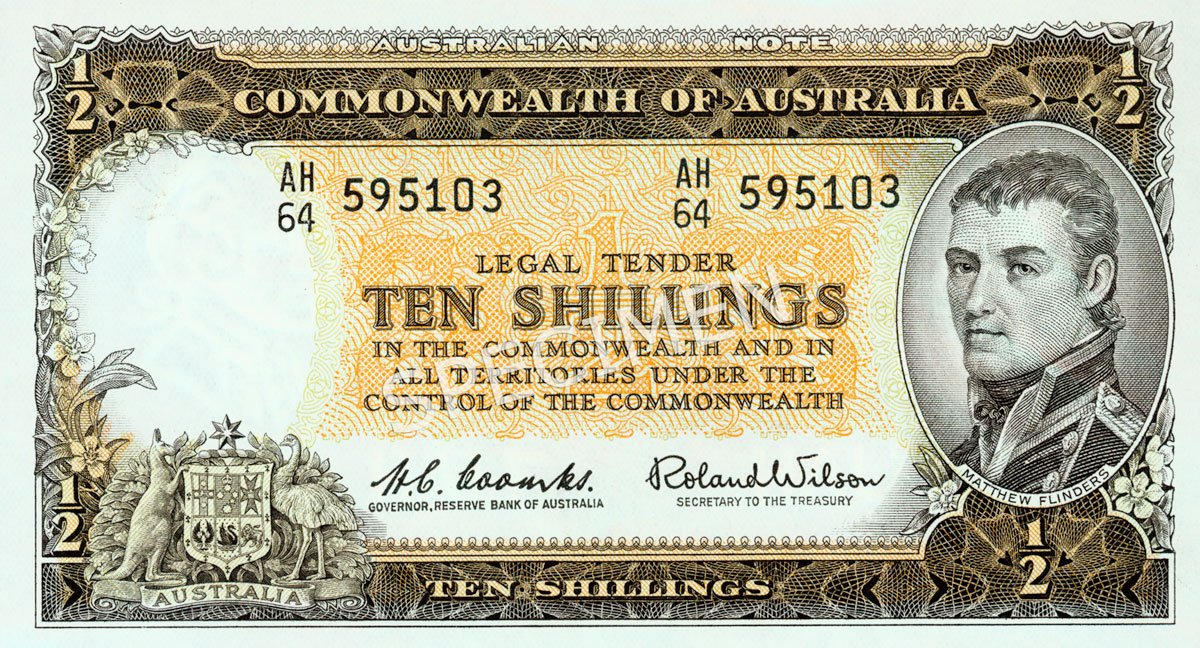 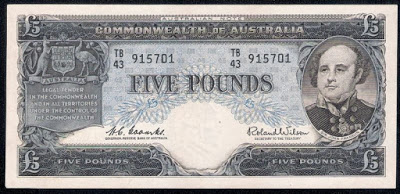 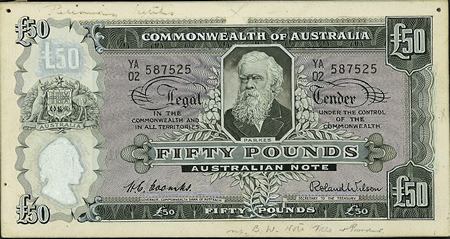 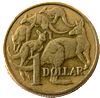 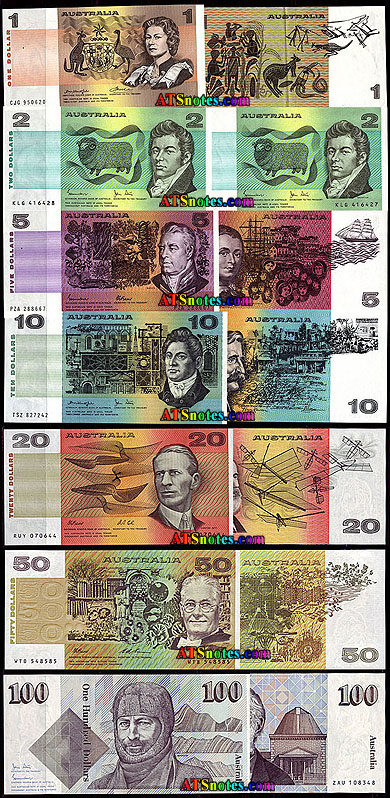 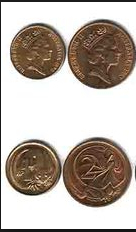 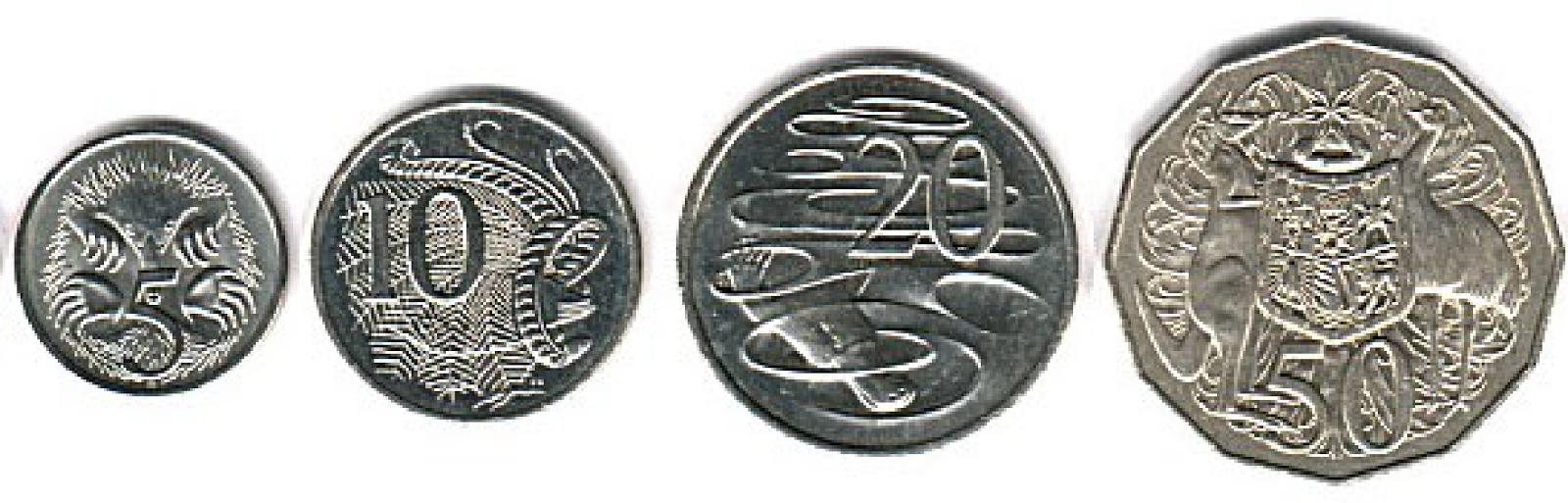 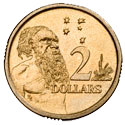 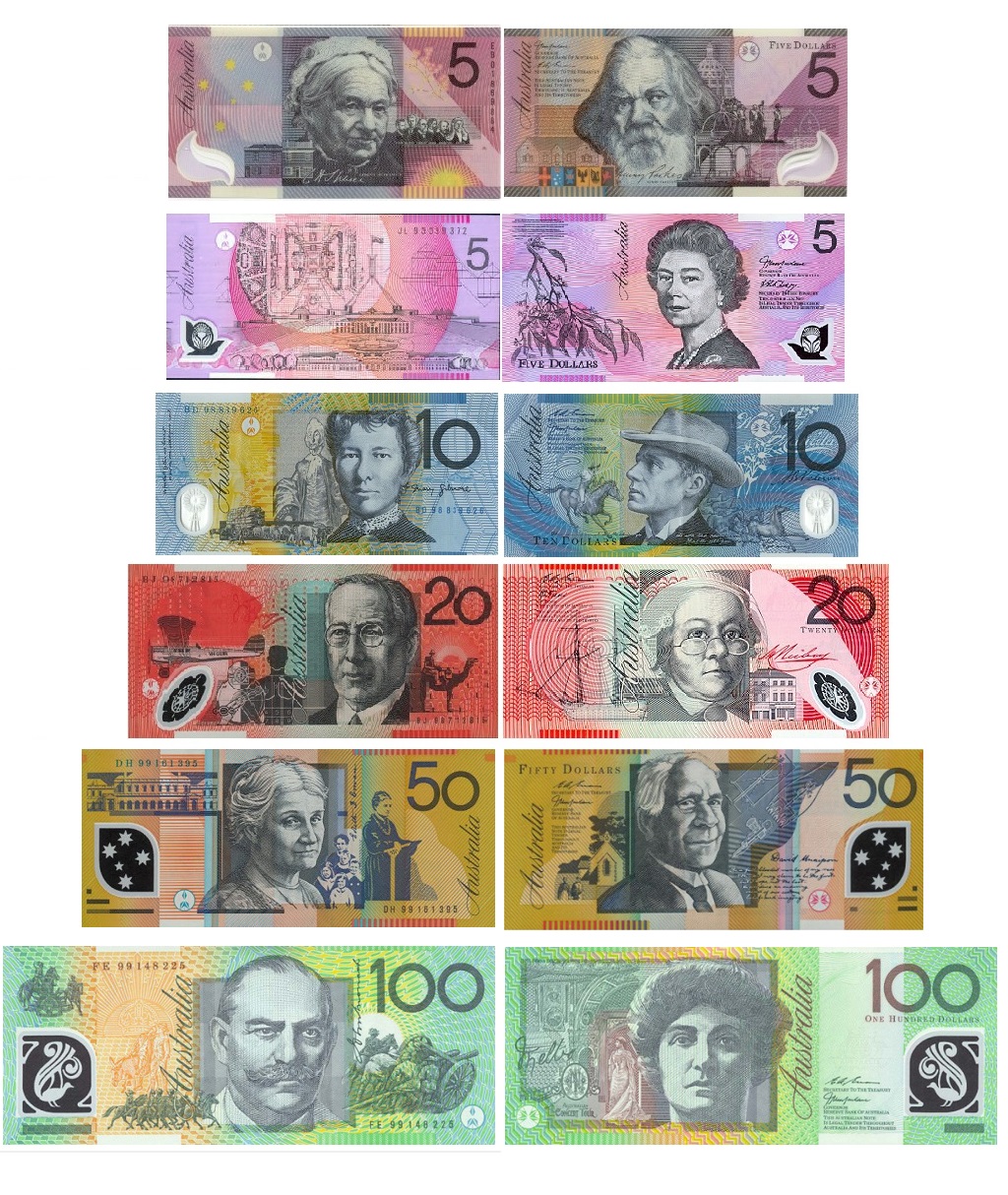 Old – Out of Circulation
New - Circulating
Different combination to represent an amount.
Divide your A3 page into quarters.
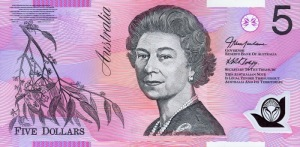 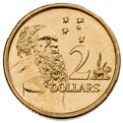 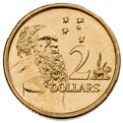 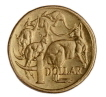 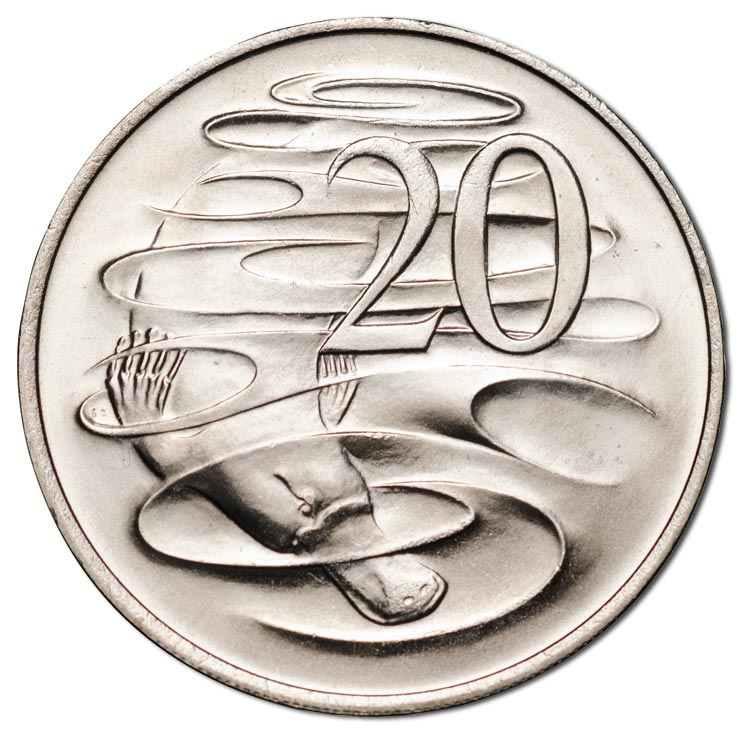 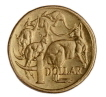 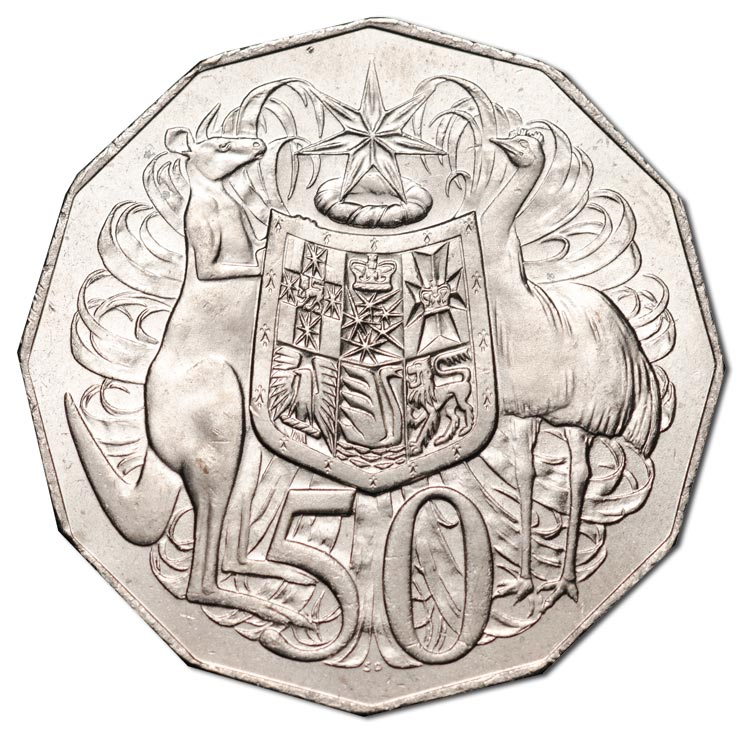 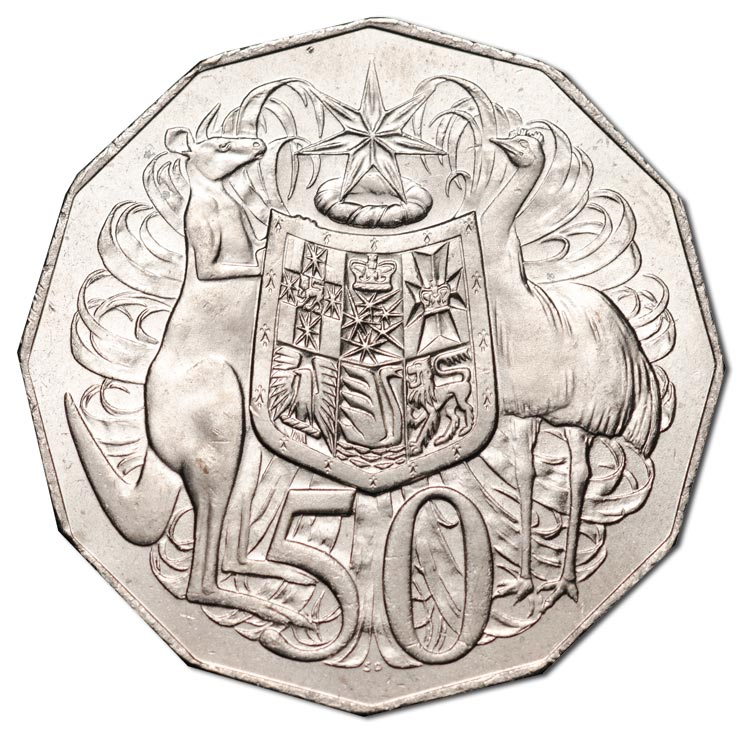 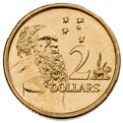 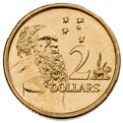 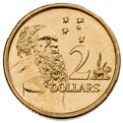 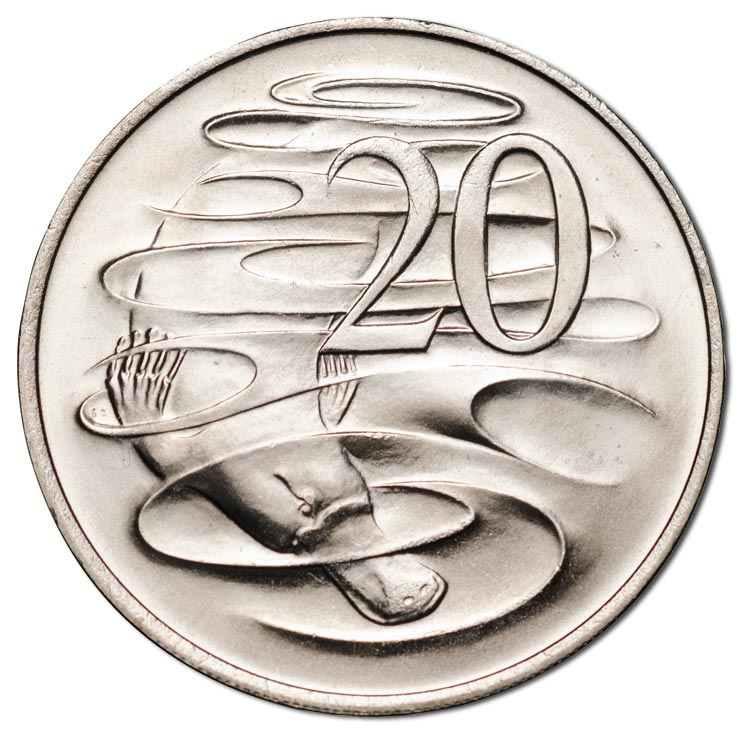 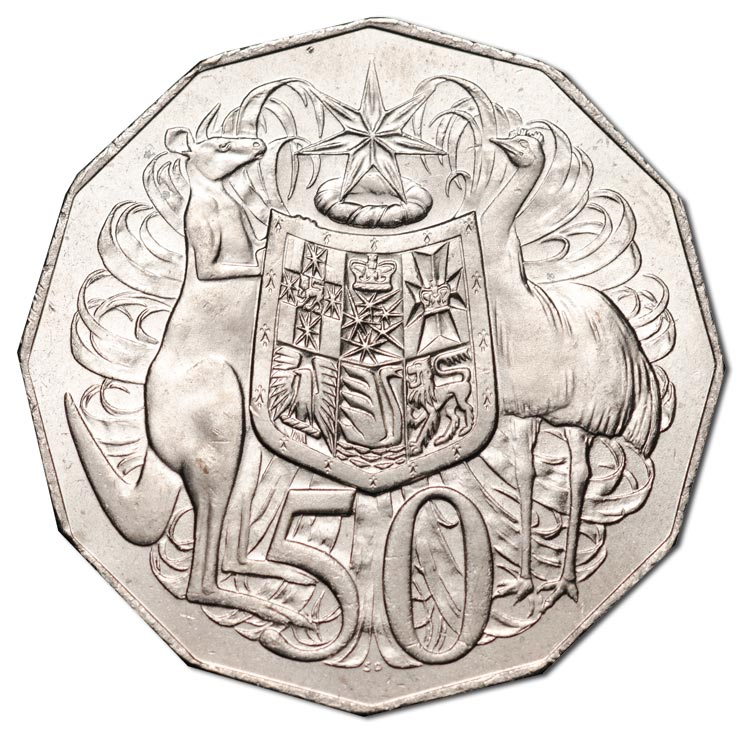 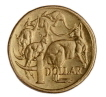 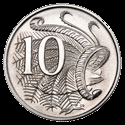 Each member in the team will have a new number to share back with the group and explain the different grouping.
$32.00
$21.00
$16.00
$9.00
$25.00
$15.00
$10.00
$2.00
$27.00
$18.00
$13.00
$6.00
Skip Counting – Using whiteboard or exercise book to record your answers.
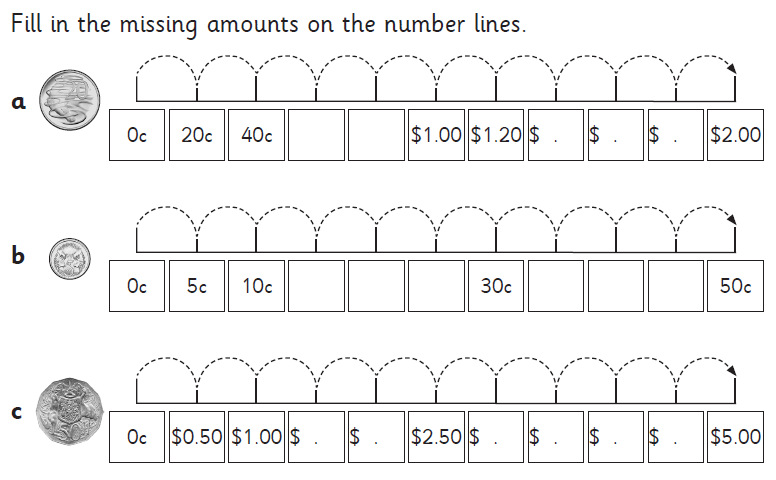 Skip Counting
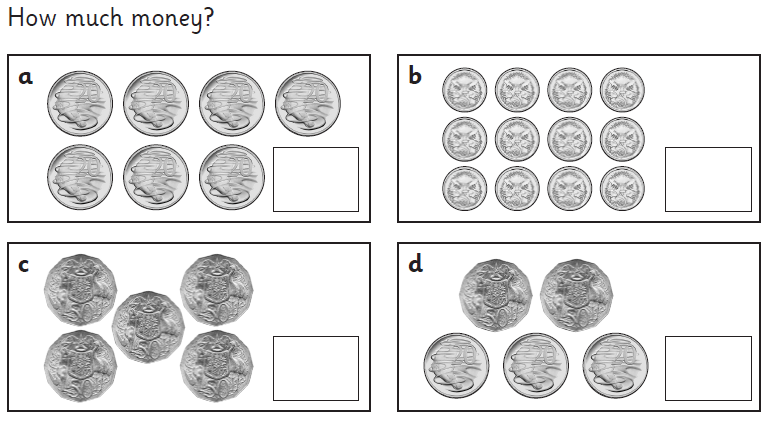 Skip Counting – Rally Coach
How many $5.00 do I need to make $20.00.
How many $10.00 do I need to make $120.00
How many $20.00 do I need to make $200.00
How many $50.00 do I need to make $500.00
Money – Adding coins
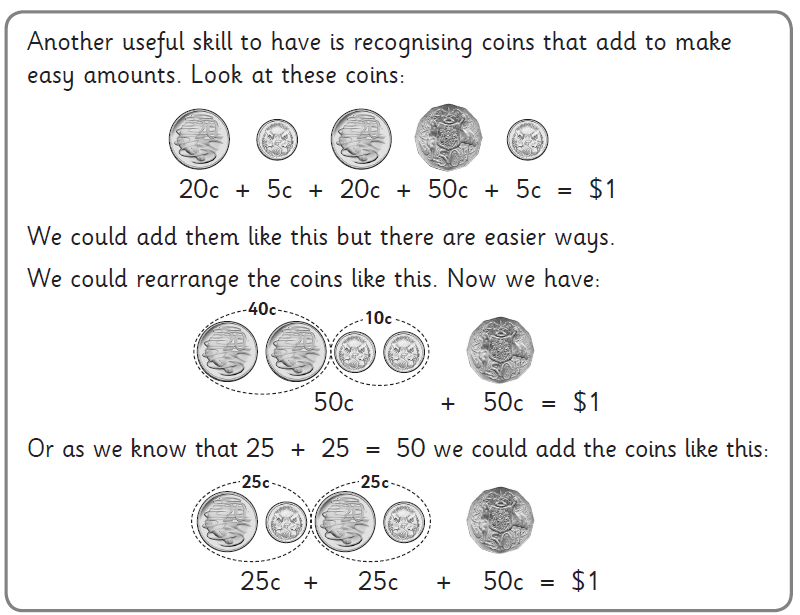 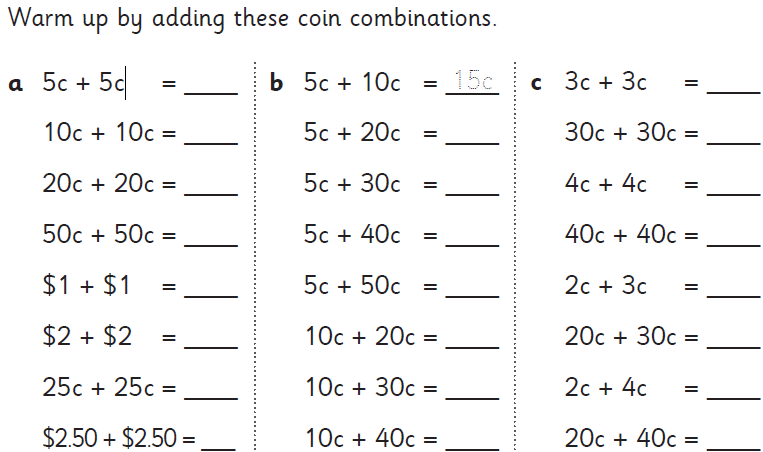 Warm up
Solve the following
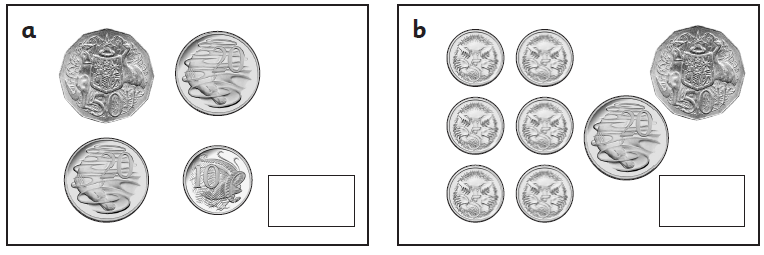 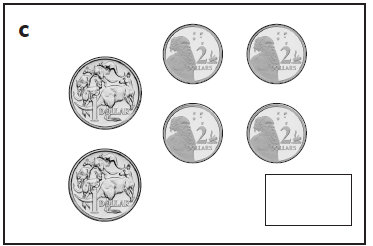 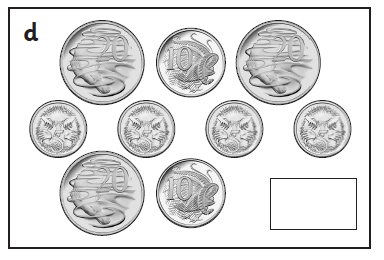 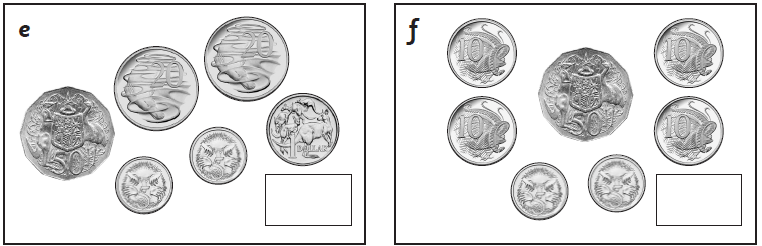 Money – Change, Counting On Strategy
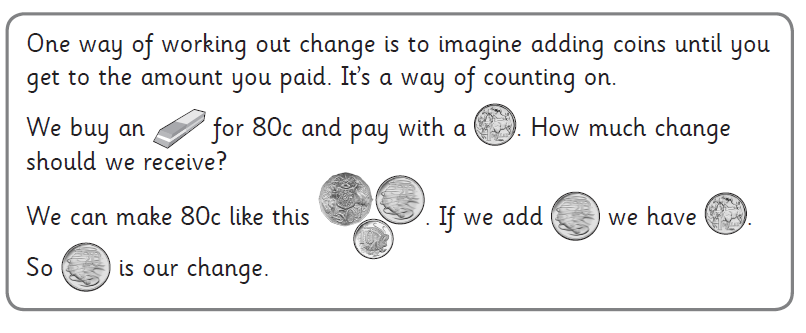 Lets complete the table togetherYour turn complete page 38
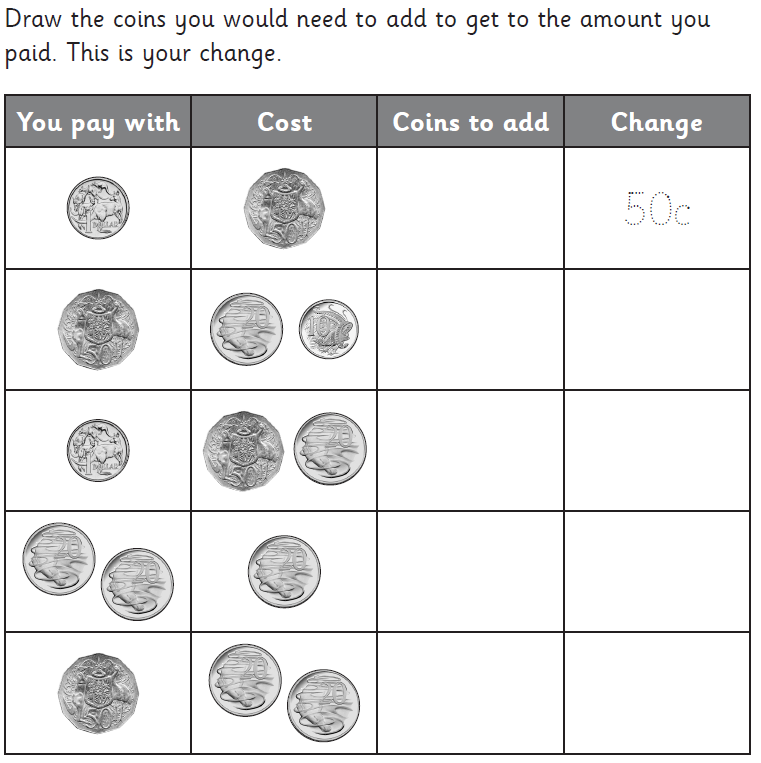